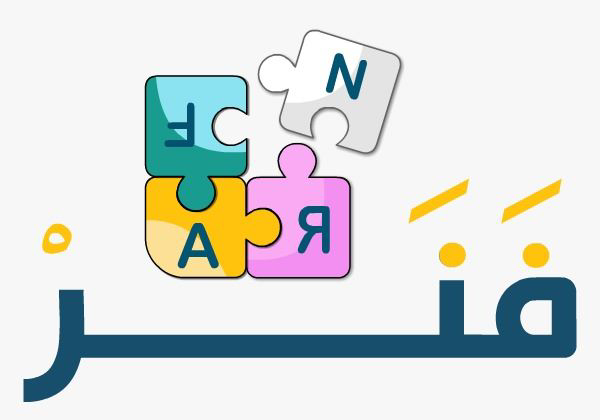 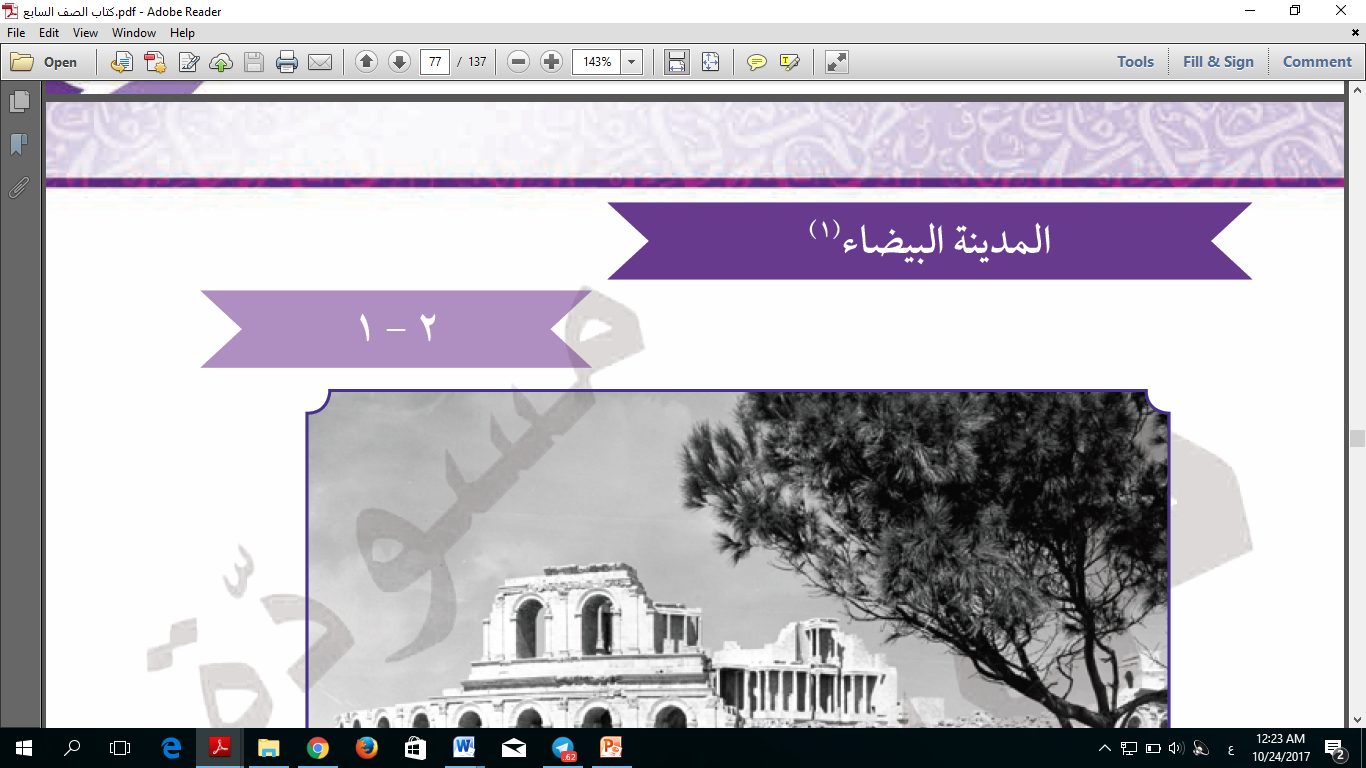 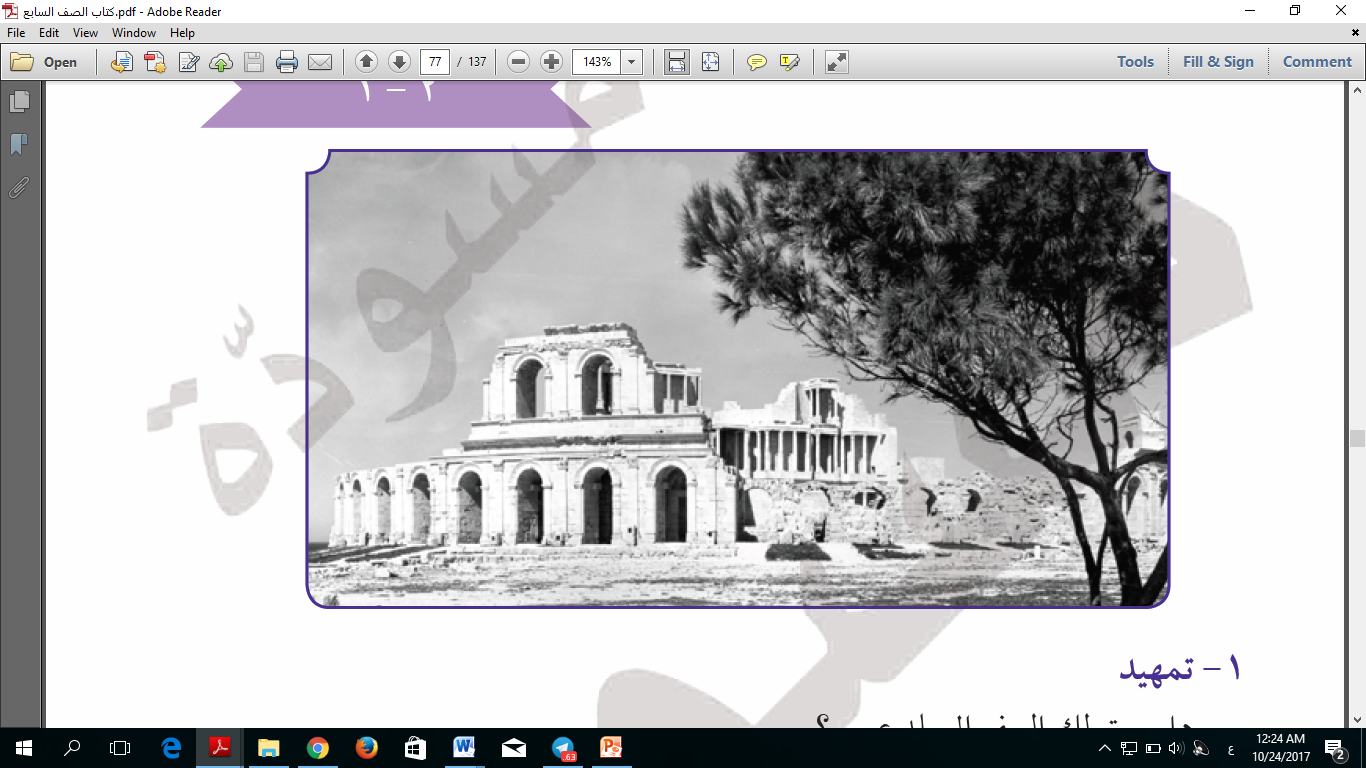 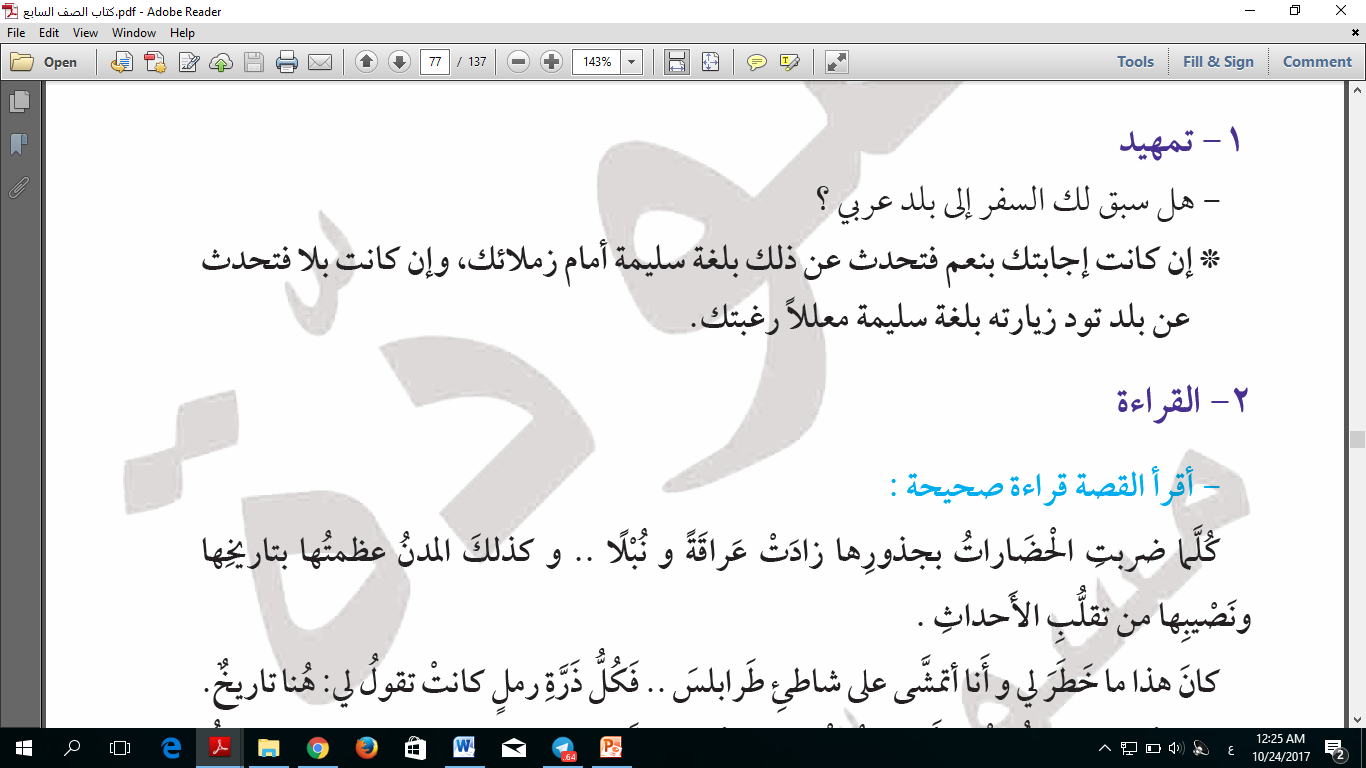 أتحدث بلغة سليمة عن البلد العربي الذي زرته أو البلد العربي الذي أود زيارته، وذلك باستخدام استراتيجية ( الدقيقة الواحدة ) .
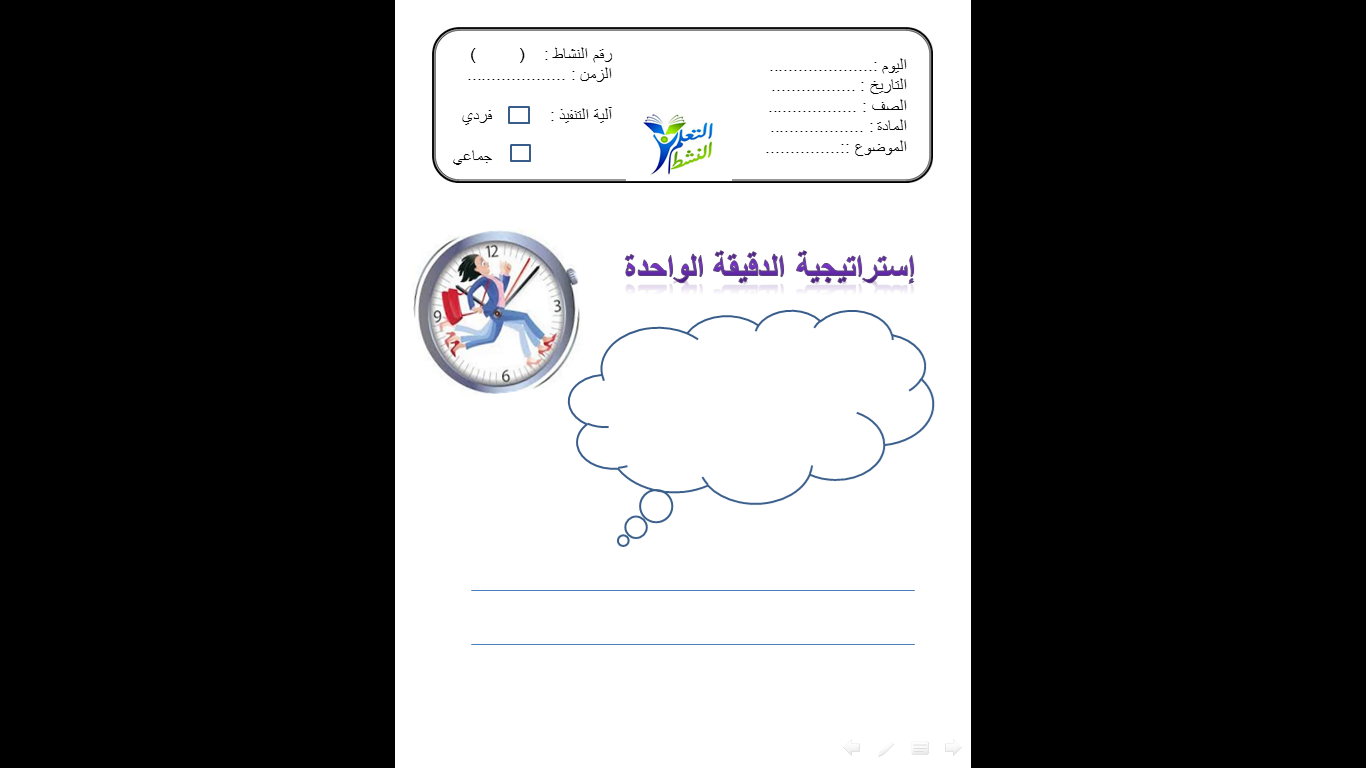 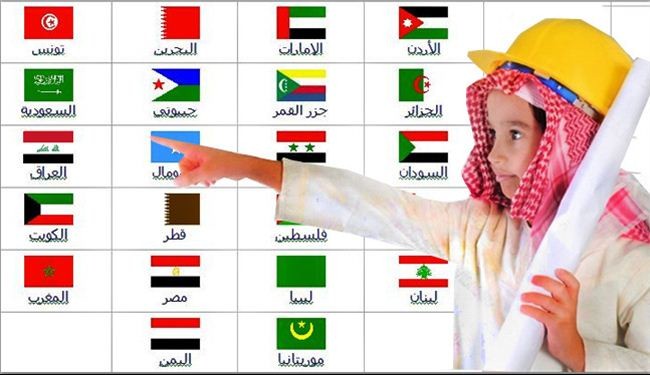 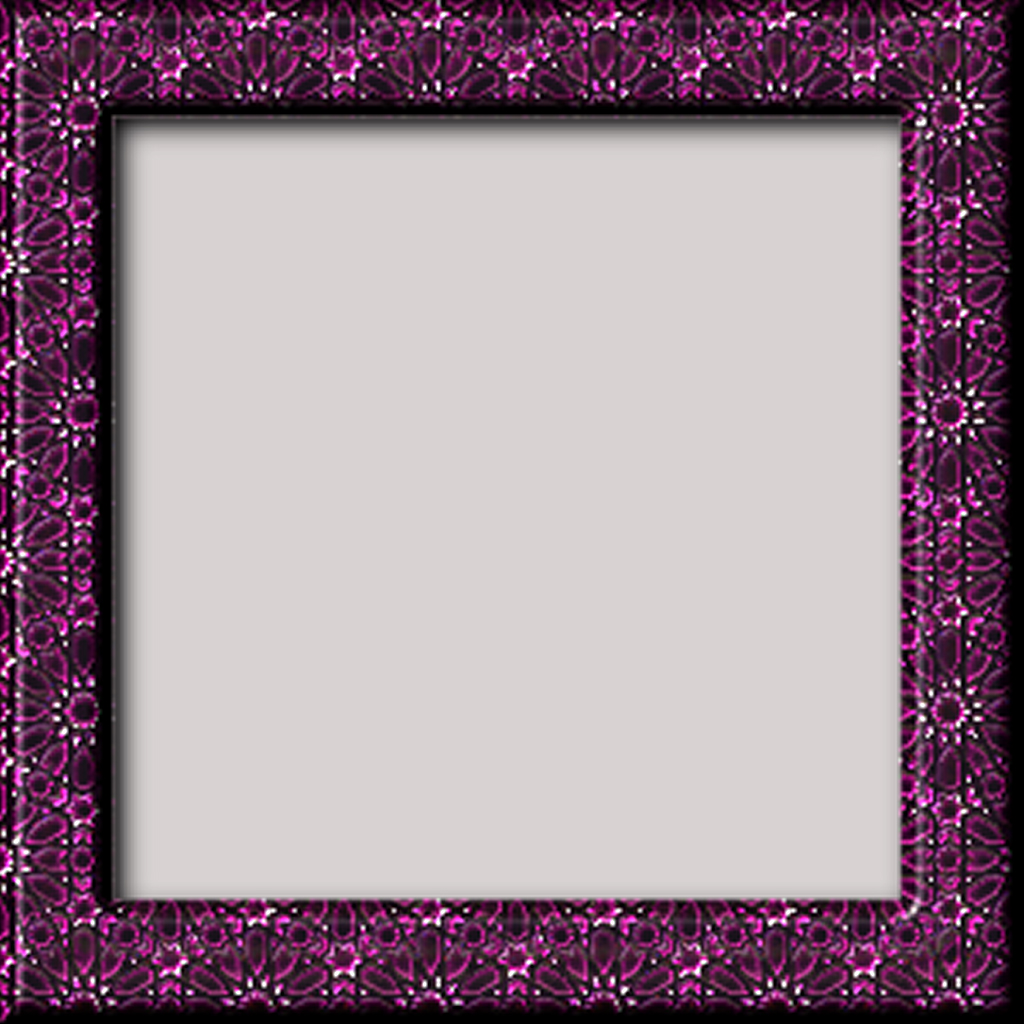 أتعرف االمقصود بالتعبيرات الآتية قبل الاستماع للنص :
عراقة: أصالة
خطر: جاء في فكري  
أغوار: أعماق
السحيق: البعيد 
الصوان: حجر صلب ، مواكب: جماعات ، 
المدوية: ذات الصوت الشديد ، 
أشرفنا: اقتربنا ، يعشى: يعمي ، 
نبلاً:شرفاً
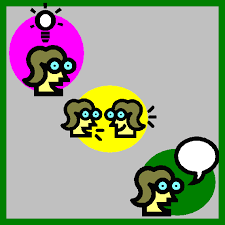 استرتيجية فكر . زاوج . شارك
أين تقع مدينة طرابلس ؟ 
تقع في الشمال الأفريقي بليبيا .
ما الذي يميز مدينة طرابلس عن غيرها من المدن ؟ 
بسبب شهرتها بالمدينة البيضاء ومرور الكثير عليها من الغزاة والفاتحين.
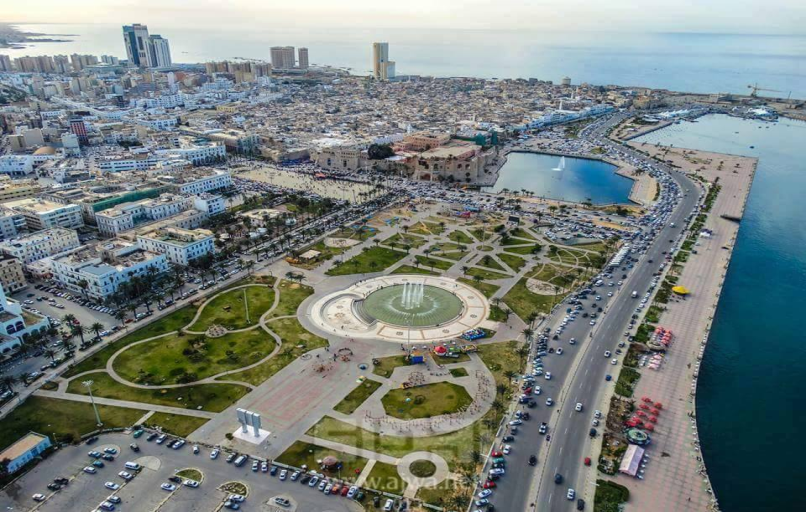 ما الدليل على أن تاريخ مدينة طرابلس حافل بالأحداث التاريخية ؟

قول الكاتب كل ذرة رمل كانت تقول : هنا تاريخ تحت أقدامي .
- إرسال خوفو لمن يبحث له عن زوجة ليبية تجنبا لغارات الليبيين . 
ب - دخول عمرو بن العاص منها فاتحا مصر.
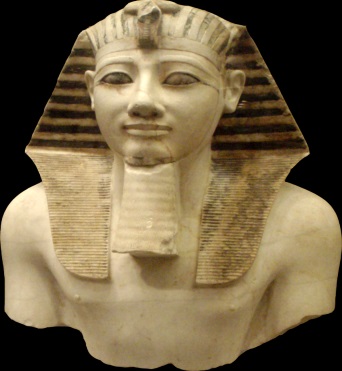 لماذا أطلق الكاتب على مدينة طرابلس علم العروبة والإسلام؟
-لأنها تحمل تاريخا عربيا إسلاميا عظيما . 
-لأنها مرت بأحداث مؤثرة في التاريخ العربي الإسلامي كدخول عمر بن العاص منها .
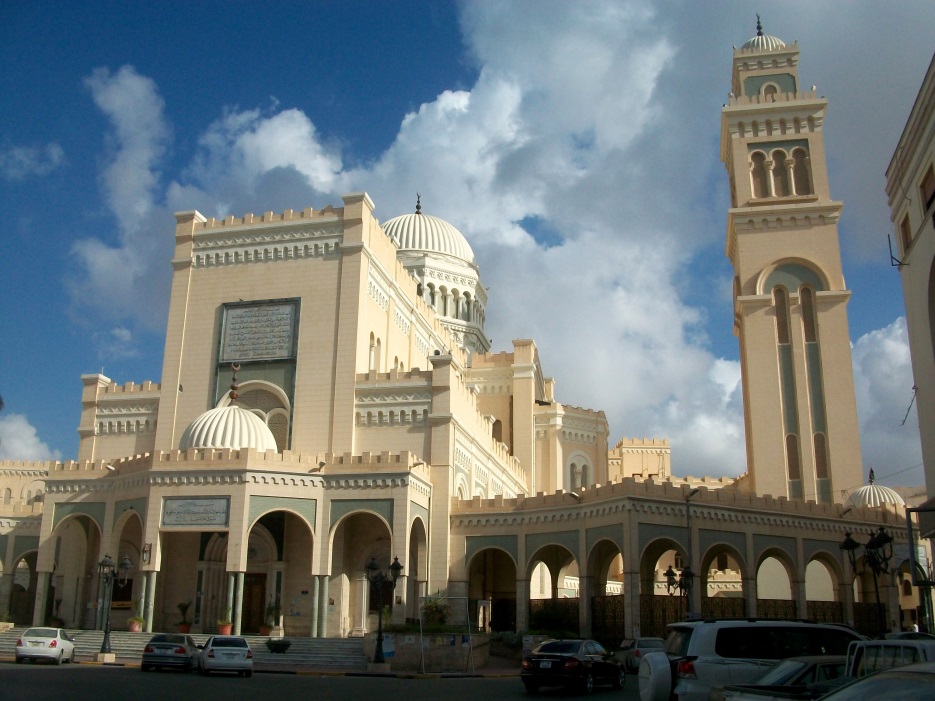 يتناقش المتعلم مع زملائه حول مايلي: باستخدام استراتيجية (التعلم التعاوني)



١-مضمون الرسالة التي كتبها"بدرونافارو".
  رسالة تؤكد اعجابه بطرابلس وتعظيمه لها 
٢-رأي الرحالة التيجاني في طرابلس.يرى انها مدينة جميلة و رائعة وأن تسميتها بالمدينة البيضاء تسمية صادقة
٣-صراع القواد والملوك على المدينة.دلالة على أهمية هذه المدينة ودورها المؤثر.
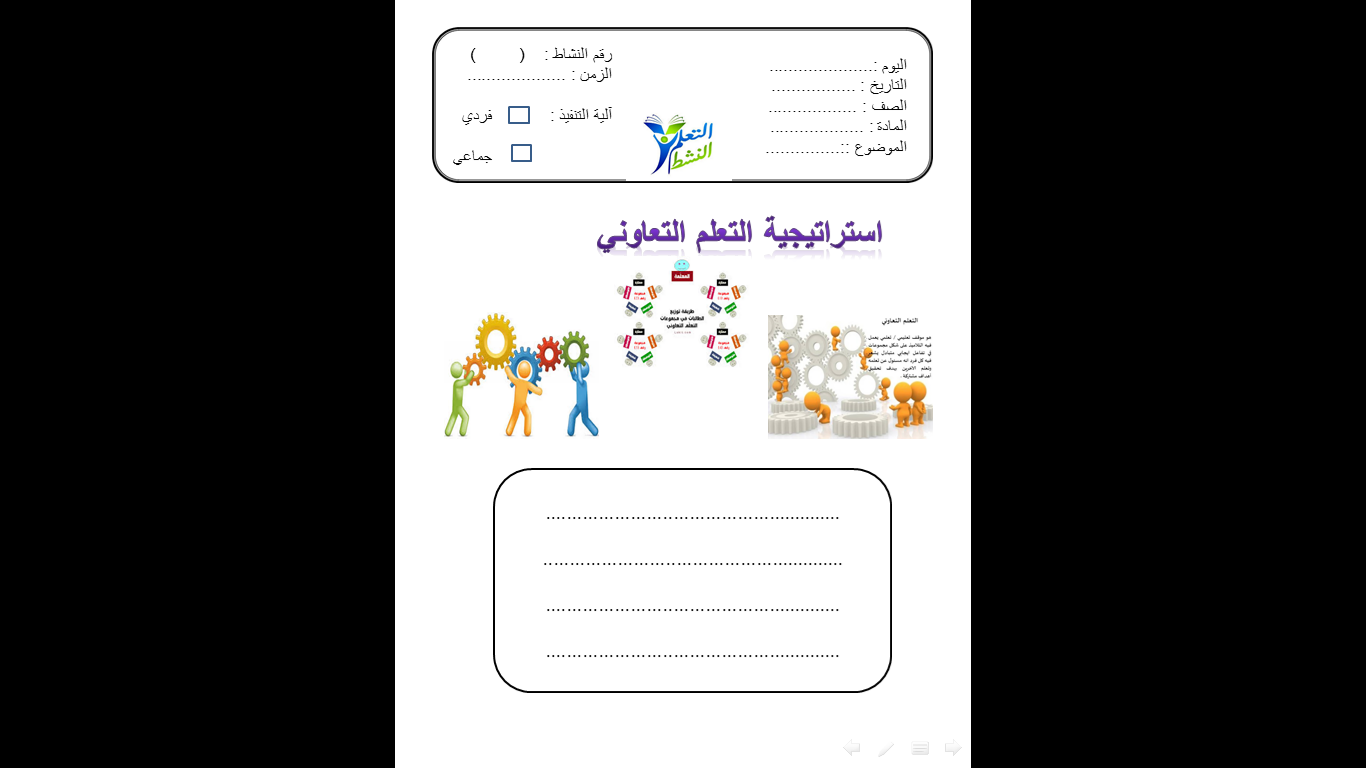 — يطرح  المتعلم على زملائه بعض الأسئلة حول المدينة ليساعده على فهم النص ويتلقى إجابات سليمة منهم .
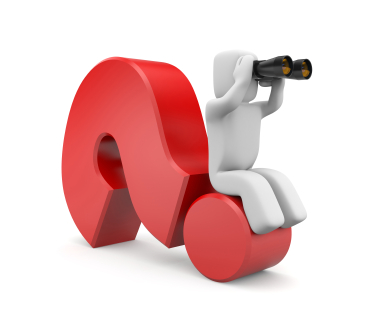 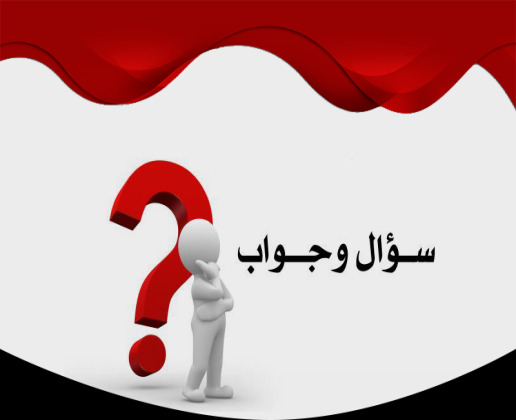 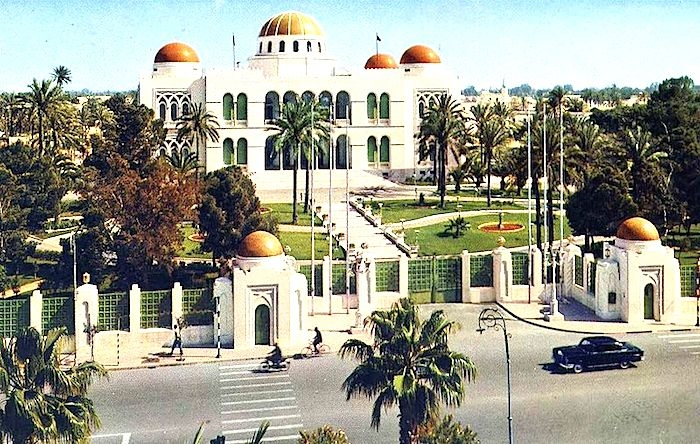 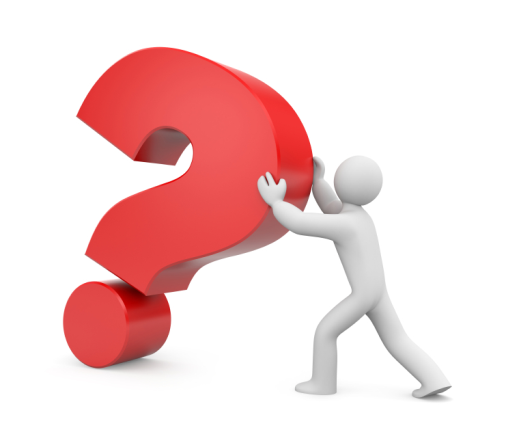 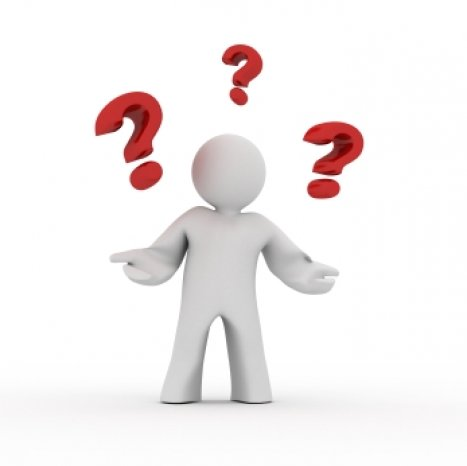 يقوم المتعلمون باستخلاص الغرض من النص وماذا تعلموا من النص وذلك باستخدام استراتيجية (فكر زاوج شارك ) .
 (( الوضعية )) . وتكون من مثل :
تعلمت من النص :
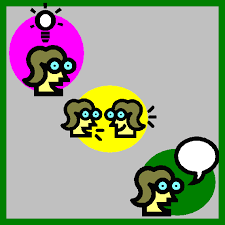 مدينة طرابلس مدينة عظيمة ذات تاريخ عريق

اشتهرت مدينة طرابلس بالمدينة البيضاء.
استخلص الغرض الرئيس من النص:

بيان أن مدينة طرابلس لها تاريخ عربي واسلامي عريق عبر العصور المتتالية
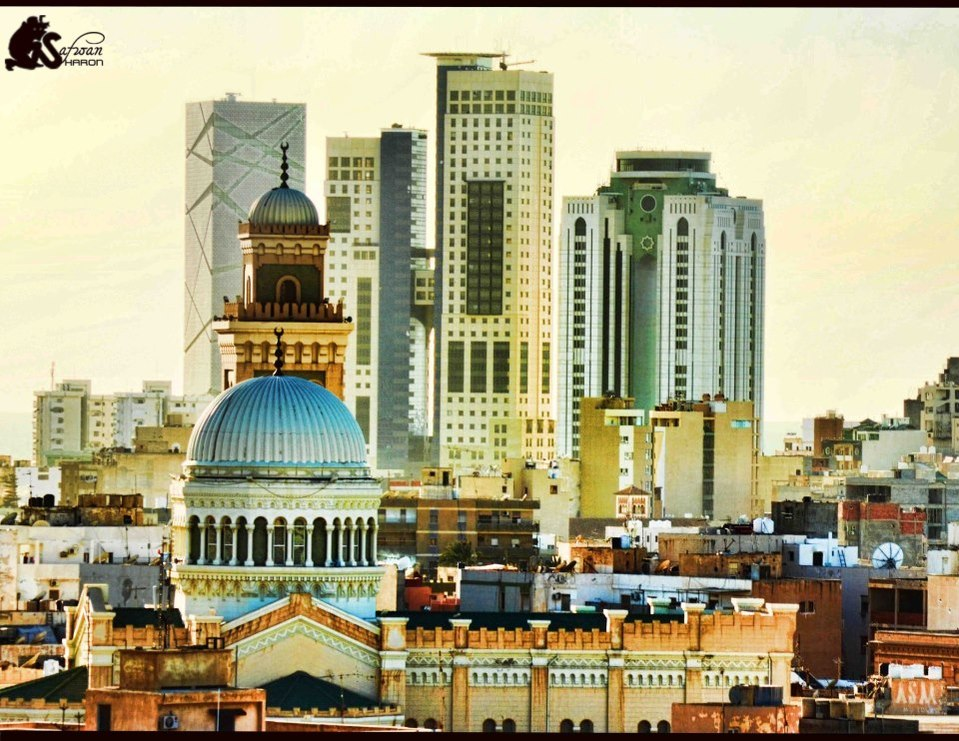 أ. نهى المطيري